Oplevs
What ails them:
	1) glitchy laser
	2) glitchy whitening boards 
	3) Oplev pier motion
	4) Spot size and shape
	5) QPD quadrant asymmetries
What do laser power glitches do?
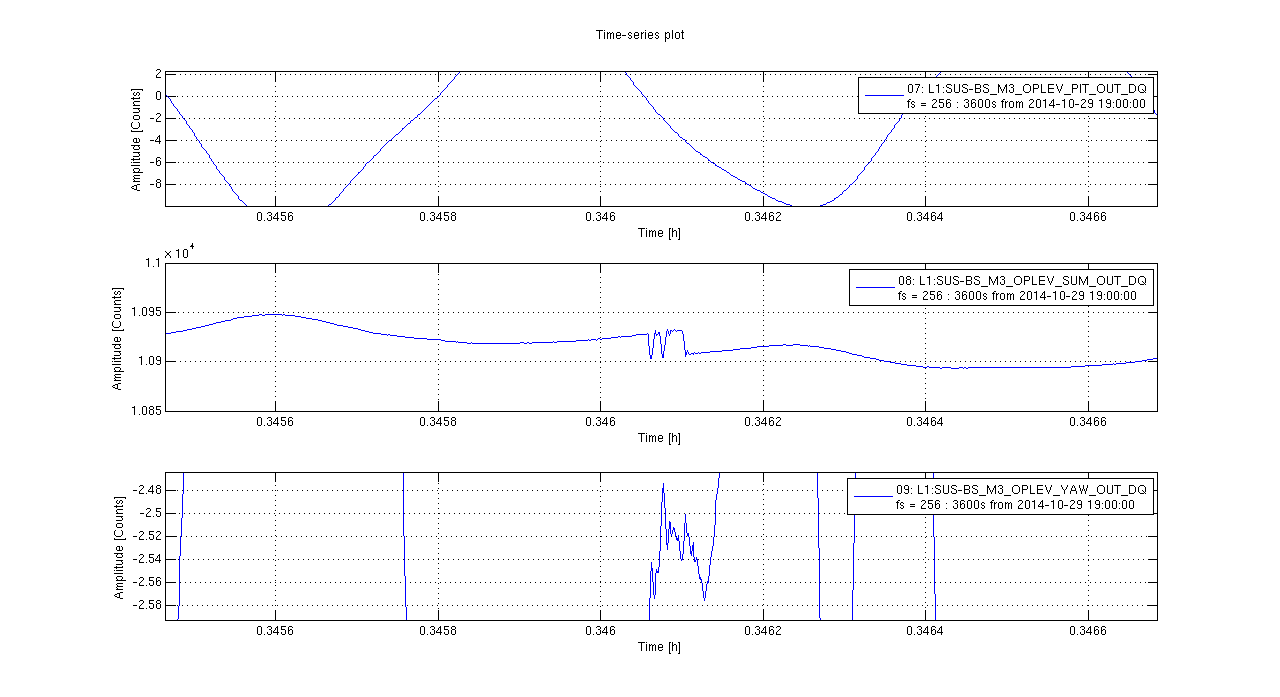 Glitchy lasers
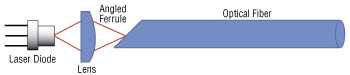 SR560 
BP 3-1000 Hz
Early work on fixing the diode laser
Reduce optical feed back from the fiber tip   ( stability over 100 s )
Choose an operating temperature / power   ( 50% power loss stability ~ 1 hr )
Change the set-point of the T controller ( 20% power loss, stablility ~6 hrs )

Results in 23 May'14  :  12747
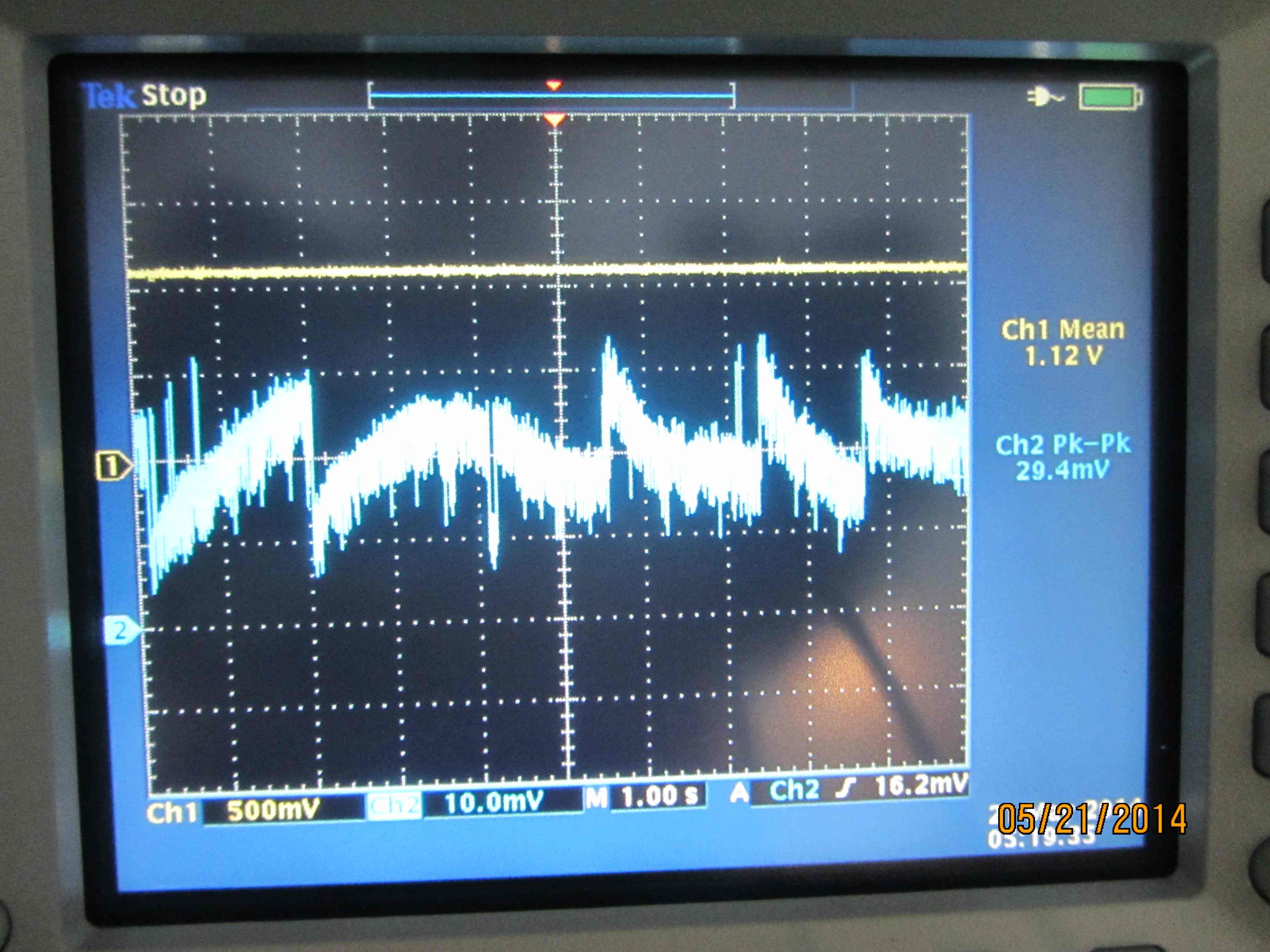 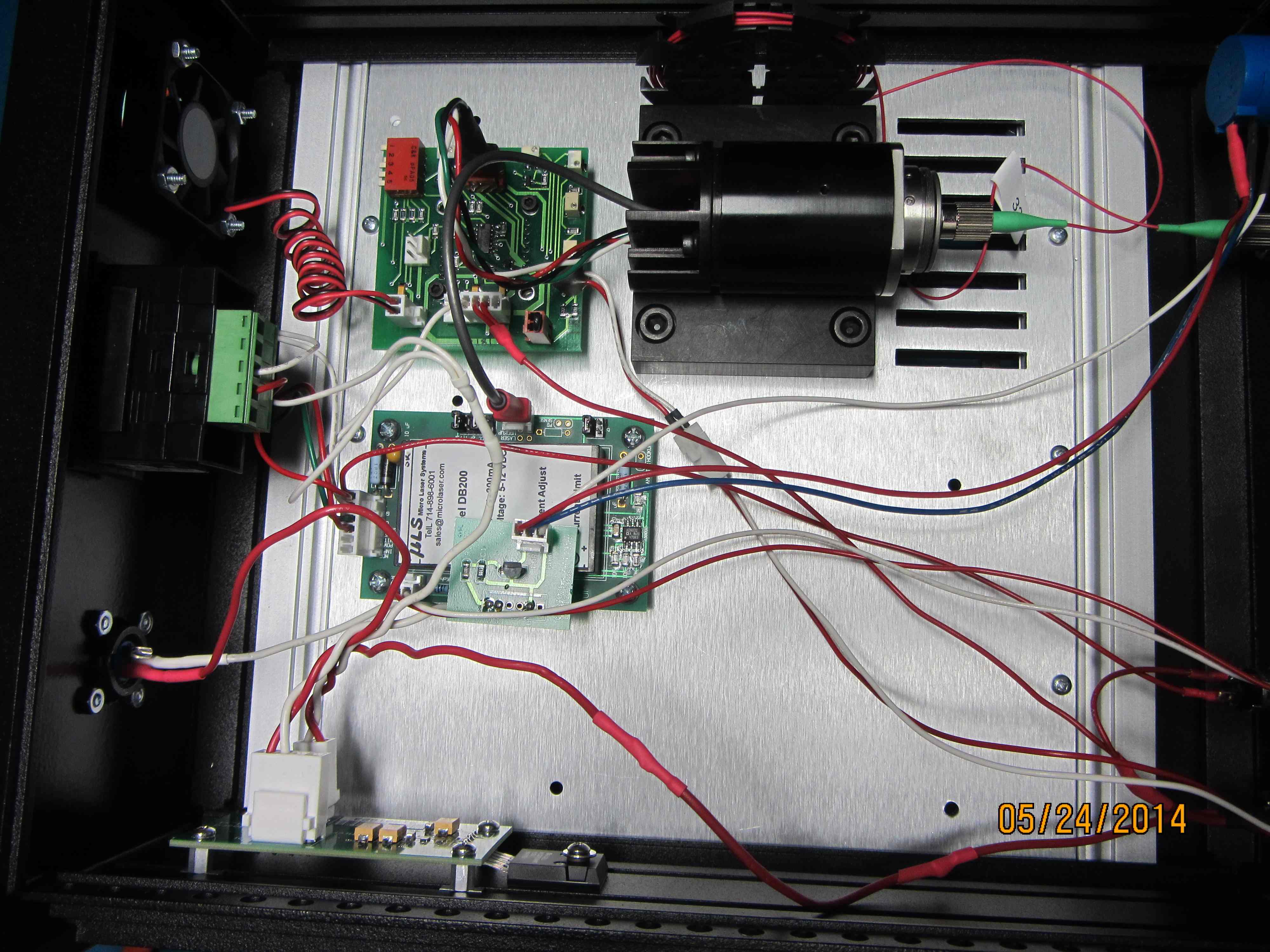 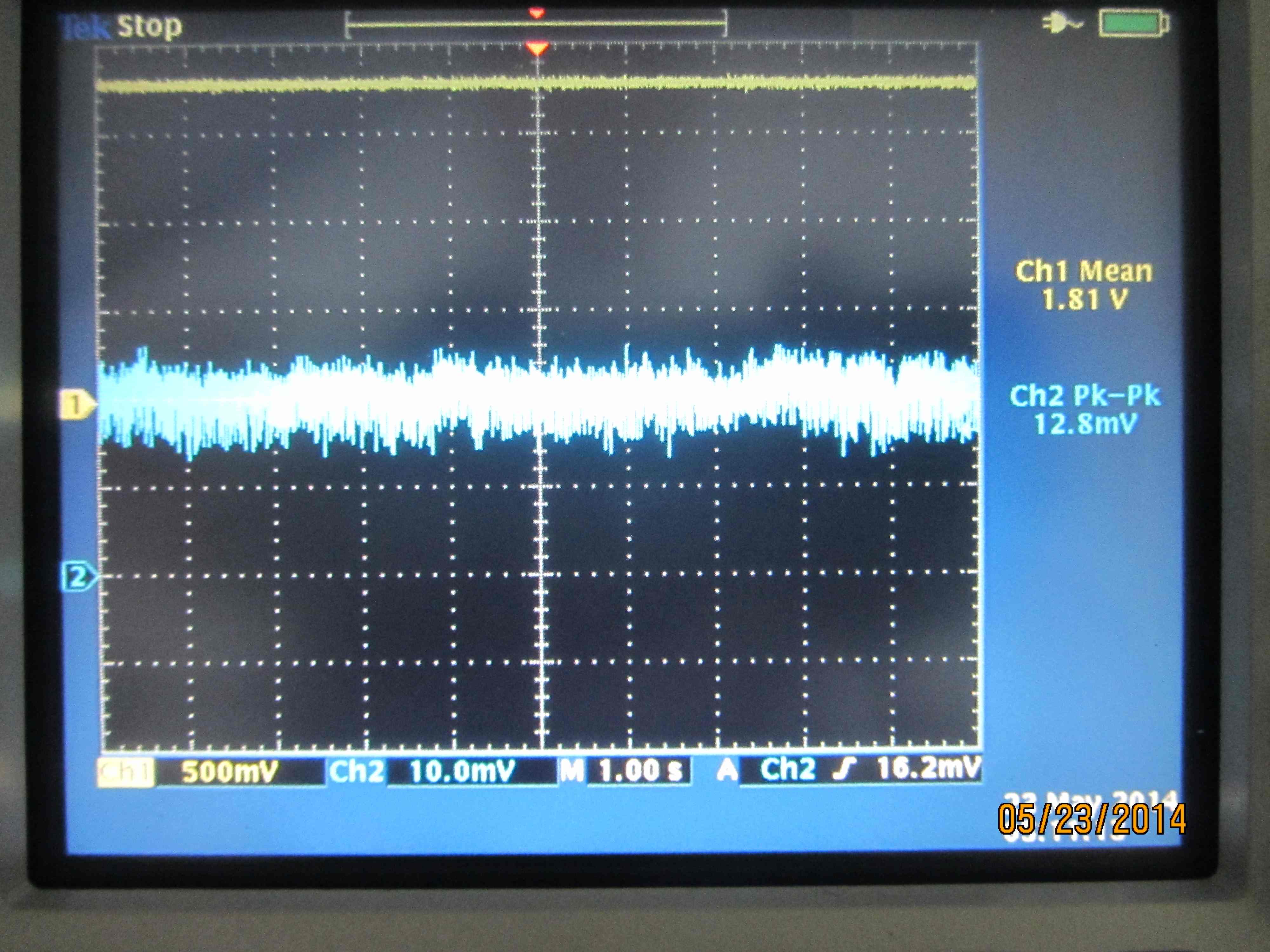 General response:
“who cares, we don’t use them anyway”
“If you can prove that they work we might consider using them”
“Oh! But they are not really fixed, they glitch after a while”
….. (silence)
“We cant use them unless they are glitch free over days”
“If we have one lock loss in day due to an oplev  we are not going to use them”
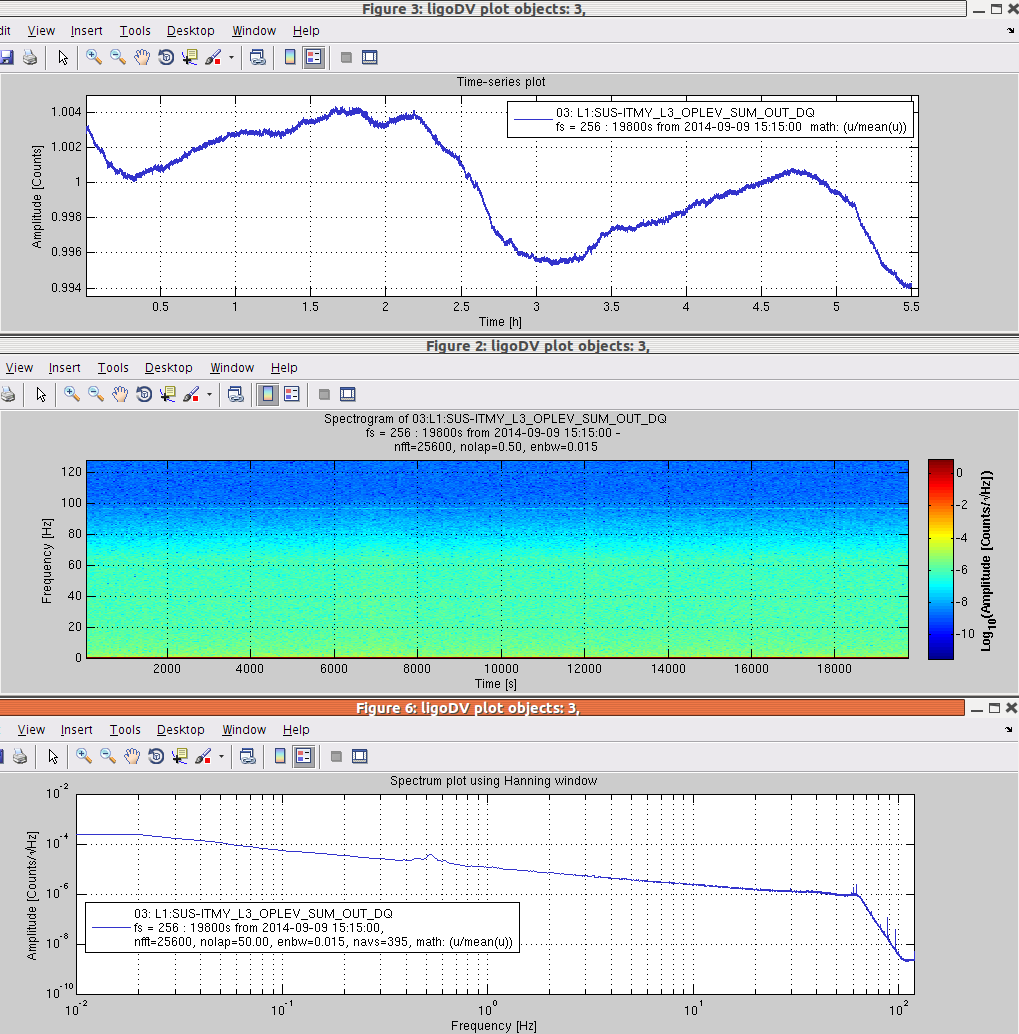 The stable LD fix
Reduce feedback from fiber tip
Adjust set-point of T control 
Place the laser in a ice box
Remove the voltage stabilzer
Results in alog 14511
A fixed laser  stays fixed:  L1_ITMY oplev after 7 weeks
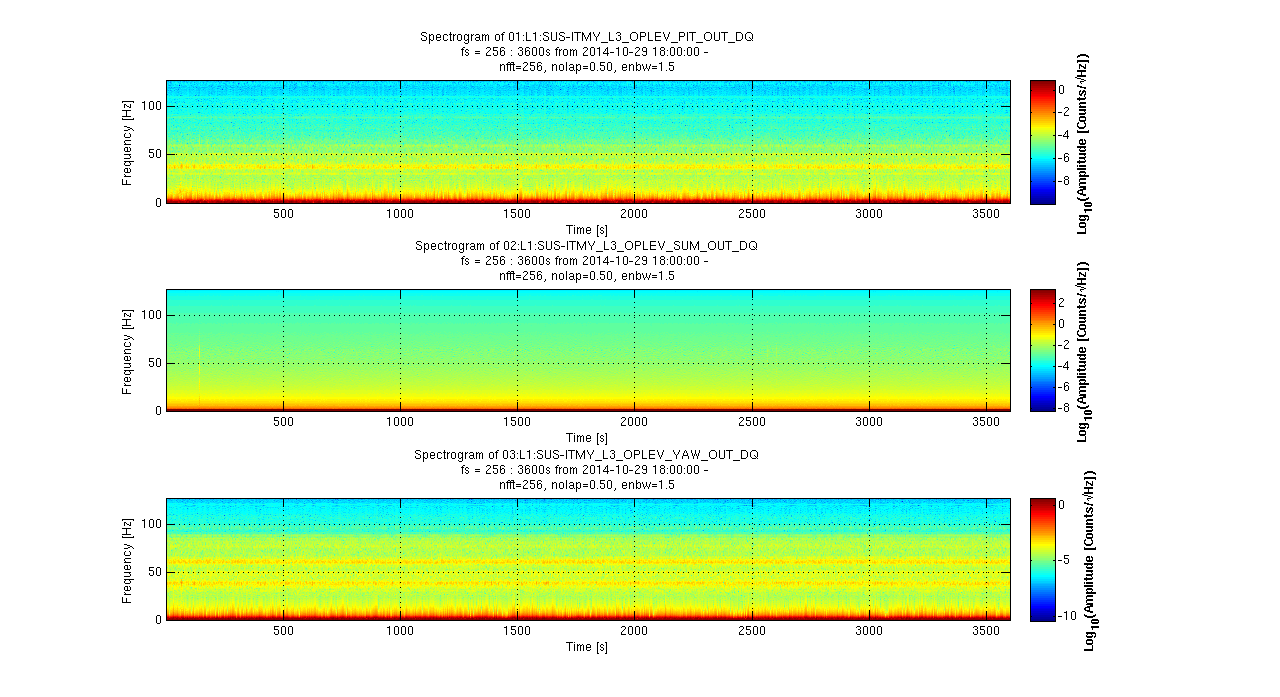